Gericht ontwikkelen van leerkrachtkwaliteiten
Adrie Visscher
								ELAN, vakgroep Docentontwikkeling
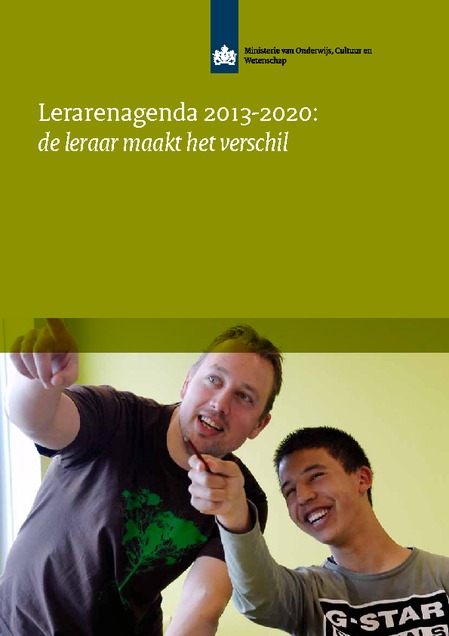 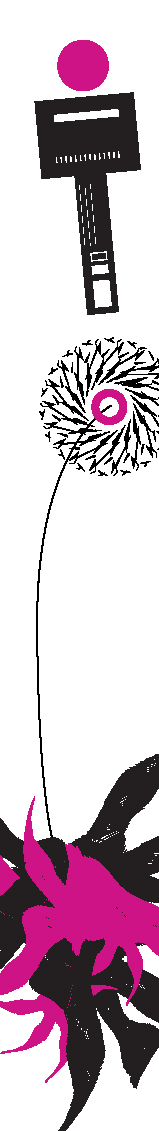 Enkele vragen
1. Hoeveel doen leerkrachten ertoe?

2. Hoe ontwikkelen ze zich?
 
3. Hoe word je een expert?

4. Implicaties voor opleiden van leerkrachten?
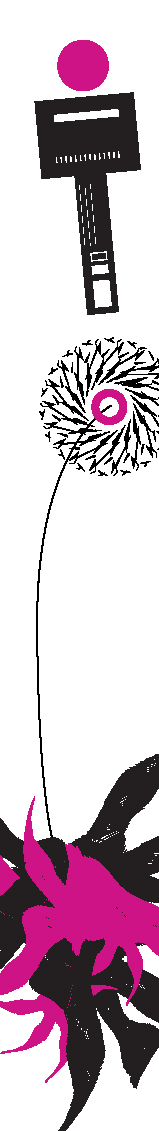 ad 1: Invloed leerkracht op leerprestaties
Leerling: 50-60%

Schoolleider, schoolorganisatie, klasgenoten: 10-15%

Leerkracht: 10-15% 

Sterke, beïnvloedbare factor!
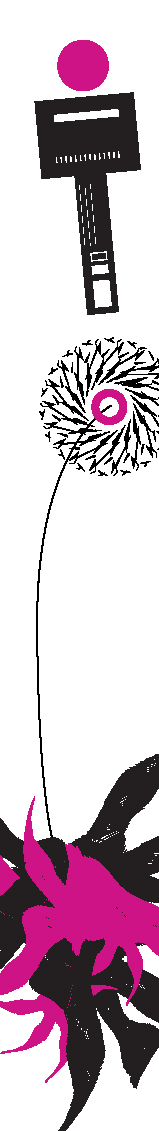 ad 1: Invloed leerkracht op leerprestaties
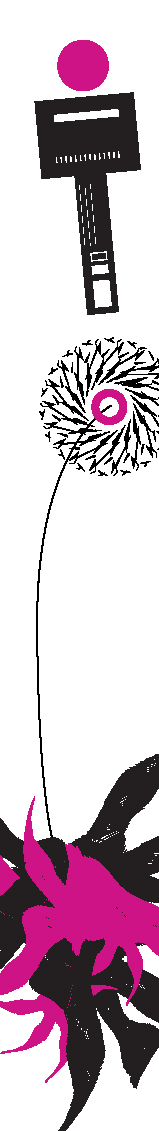 ad 1: Invloed leerkracht op leerprestaties
Minst effectieve leerkracht:  0,5 jaar leerwinst

Meest effectieve leerkracht: 1,5 jaar leerwinst


Leerling heeft (veel) pech of geluk!
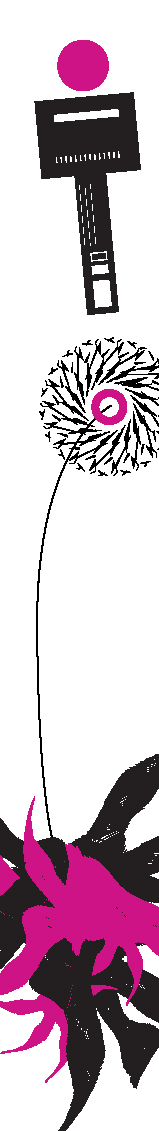 ad 2: Loopbaan qua effectiviteit
Groei naar gemiddelde effectiviteitsniveau duurt lang 

Ondersteunende professionele werkomgeving helpt

Na 25 jaar: minder impact op leerlingen
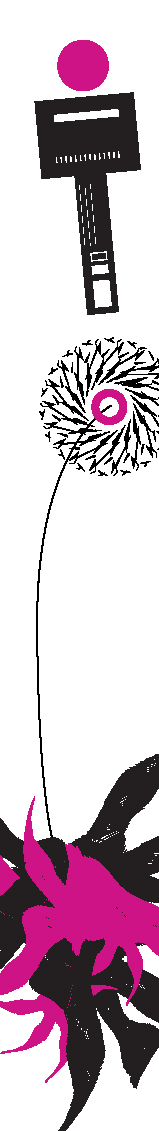 ad 2: Ontwikkeling didactische basisvaardigheden
Complexe didactische skills: hele carrière probleem
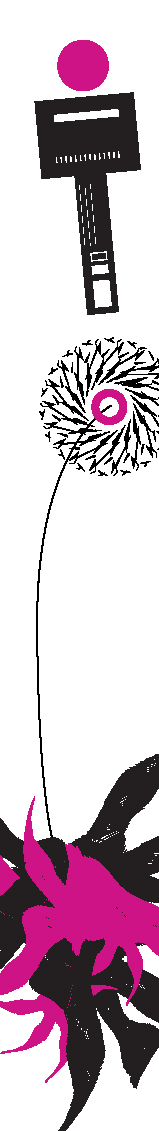 ad 2: Dus, het zou fantastisch zijn als …
Eerder competent en effectief

Doorgroei in basisvaardigheden 

Complexe didactische vaardigheden beheerst

Minimale pechkansen: minder variatie, hoger gemiddelde
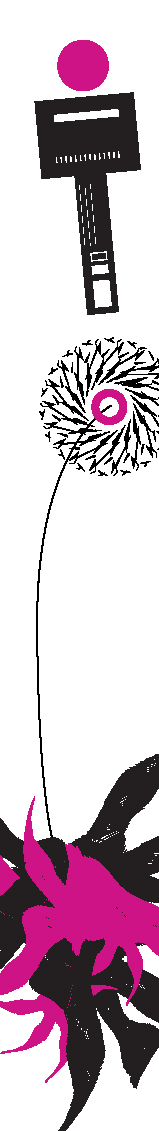 ad 3: Hoe word je een expert?
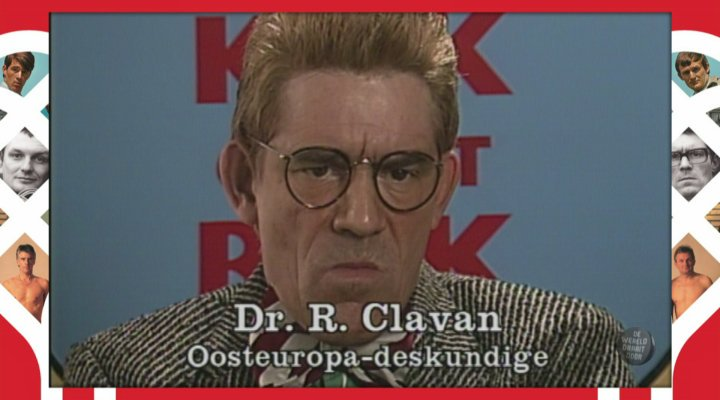 [Speaker Notes: Prof werkomgeving: safe, orederly, samenw, support SL, resources to improve en bruikbare lkr evaluaties! Weinig switchen tussen vakken en leerjaren]
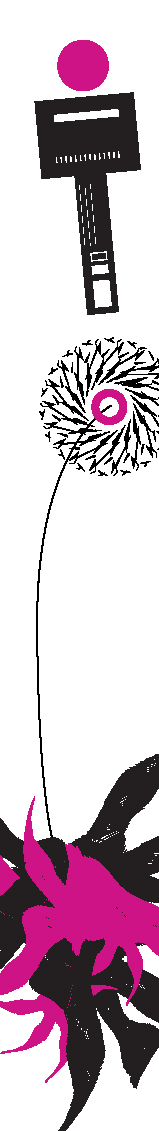 ad 3: Hoe word je een expert?
Niet door te herhalen wat je al kunt

Door oefenen en ervaring: natuurlijk plafond (‘okay plateau’)

Zonder veel gericht oefenen geen uitzonderlijke vaardigheden

Ontwikkelen mentale modellen
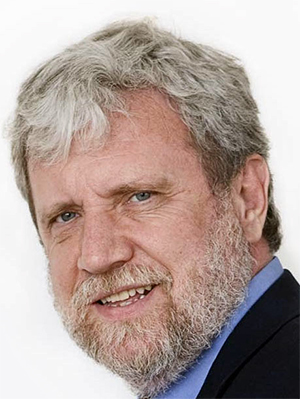 [Speaker Notes: Prof werkomgeving: safe, orederly, samenw, support SL, resources to improve en bruikbare lkr evaluaties! Weinig switchen tussen vakken en leerjaren]
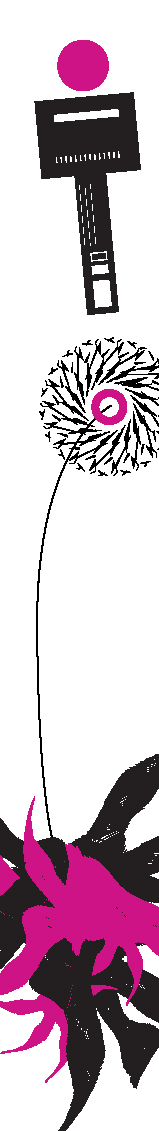 ad 3: Principes Deliberate Practice
1. Sterke motivatie hebben en houden

2. Uit je comfortzone: vergelijking met ideaal

3. Precies verbeterdoel
	
4. Langdurig oefenen: kort maar intens

5. Coach: ideaal gedrag, leertaken, feedback


e
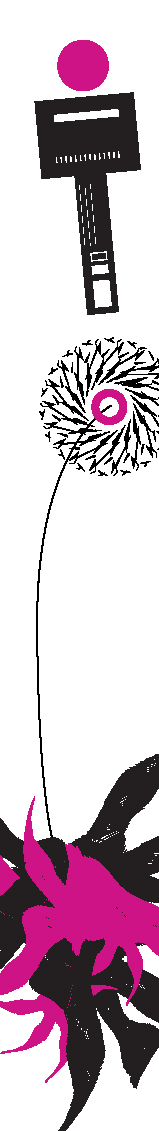 ad 4: Vertaald naar opleiding leerkrachten?
Focus in doorlopende leerlijn op kernvaardigheden

Standaarden voor professioneel handelen

Leertheoretisch fundament

Feedback instrumentarium
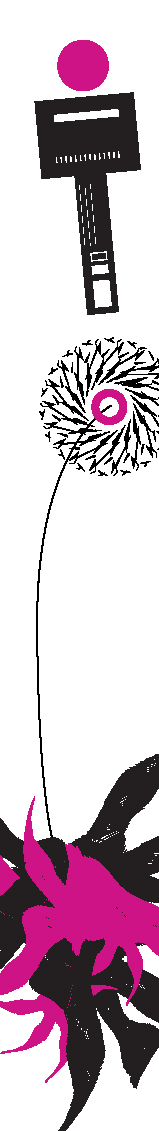 ad 4: Deliberate Practice & Four Components Instructional Design (4C/ID)
Professionele standaarden <-- cognitieve taakanalyse
 
Leertheoretisch fundament:
		- hele-taak-benadering
		- van simpel naar complex
		- afnemende ondersteuning
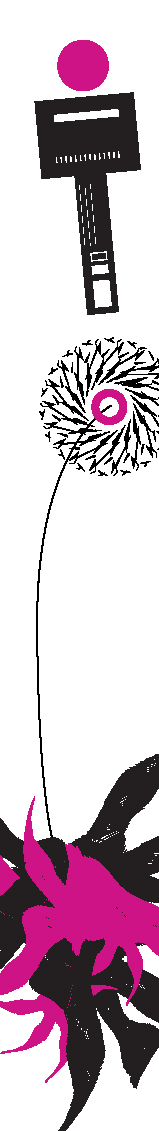 ad 4: Hoe we dat doen in ELAN-projecten
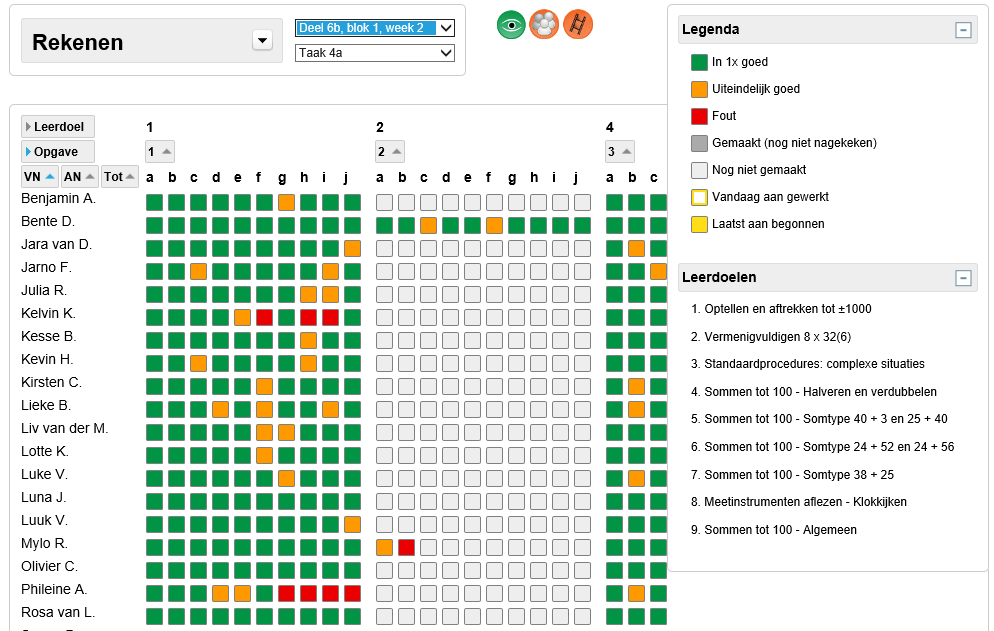 Vier cognitieve taakanalyses (met Maastricht)

Differentiëren: regulier en digitaal
		
Formatief evalueren

Basis voor trainingsontwerp (4C/ID)

Effectevaluatie
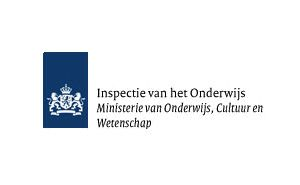 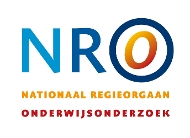 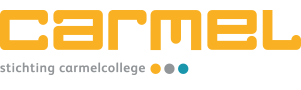 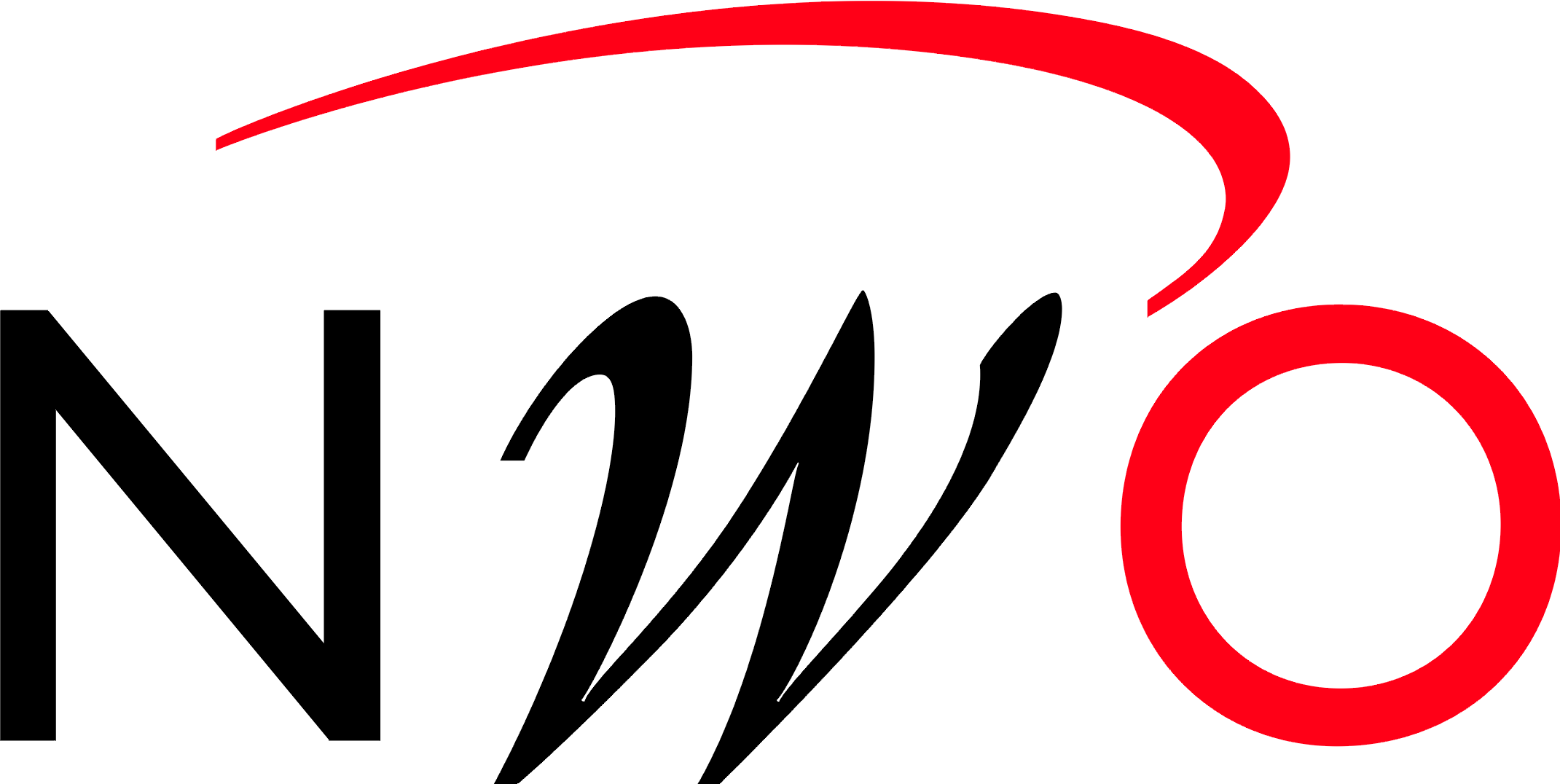 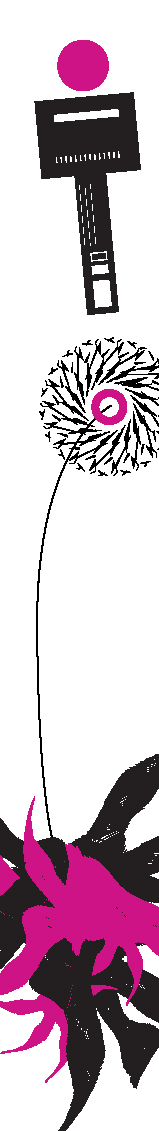 ad 4: Feedback instrumentarium
Hoe krijgt leerkracht zicht op zijn verbeterruimte?

Zelfevaluaties autonome professionals? 

Niet zo’n goed idee
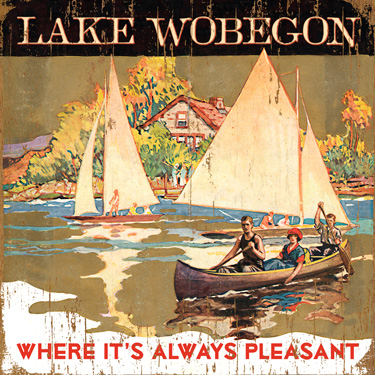 "All the women are strong, all the men are good looking, 
and all the children are above average."
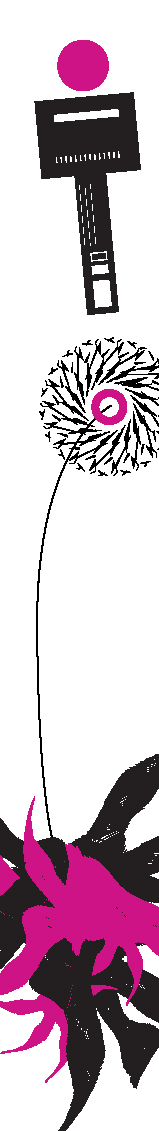 ad 4: Zelfevaluaties in het algemeen
(Kruger & Dunning, 1999)
Vaak ten onrechte geen noodzaak tot verbetering gezien

“It takes one to know one”
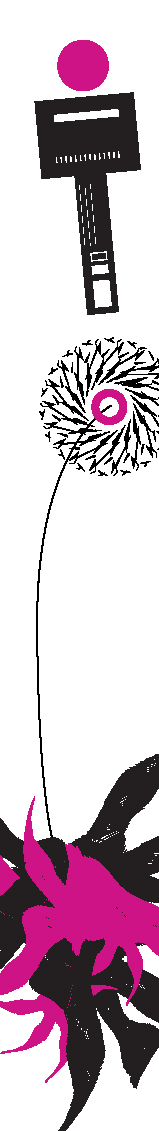 ad 4: Onderzoek Onderwijsinspectie
Leerkrachten: 
positief beeld eigen didactische basiskwaliteiten

Scholen: 
Weinig zicht en sturing op didactische kwaliteiten


“Everyone needs quality feedback to improve”
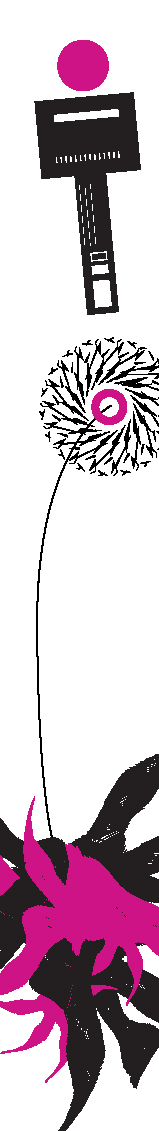 ad 4: Feedback instrumentarium
Lesobservaties: veronderstelt veel; veel ‘tips’

Leerlingpercepties: veel observaties; weinig ‘tips’

Verschillende perspectieven
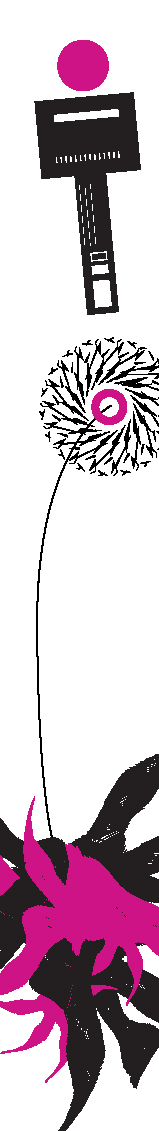 ad 4: Technologische mogelijkheden feedback
Voor lesobservaties:




Voor leerlingpercepties:
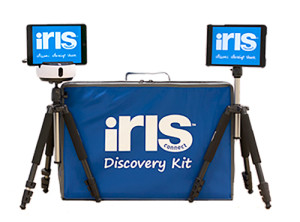 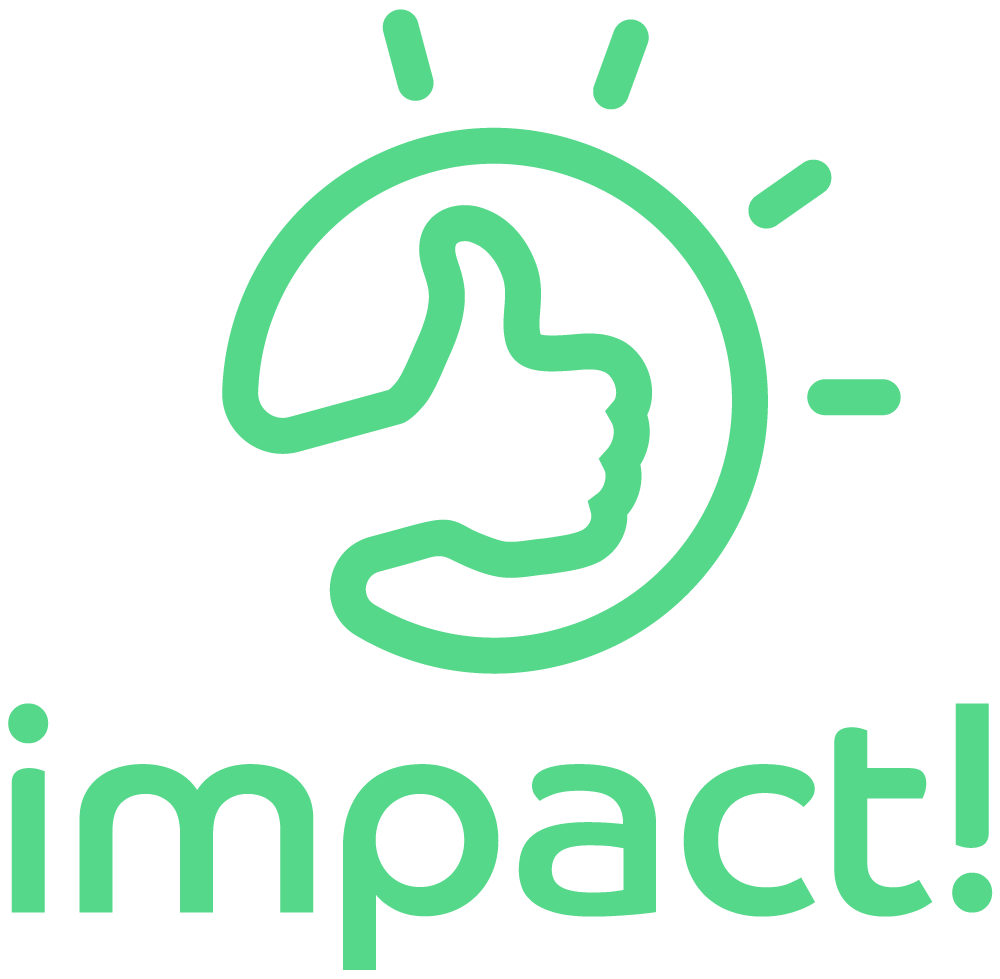 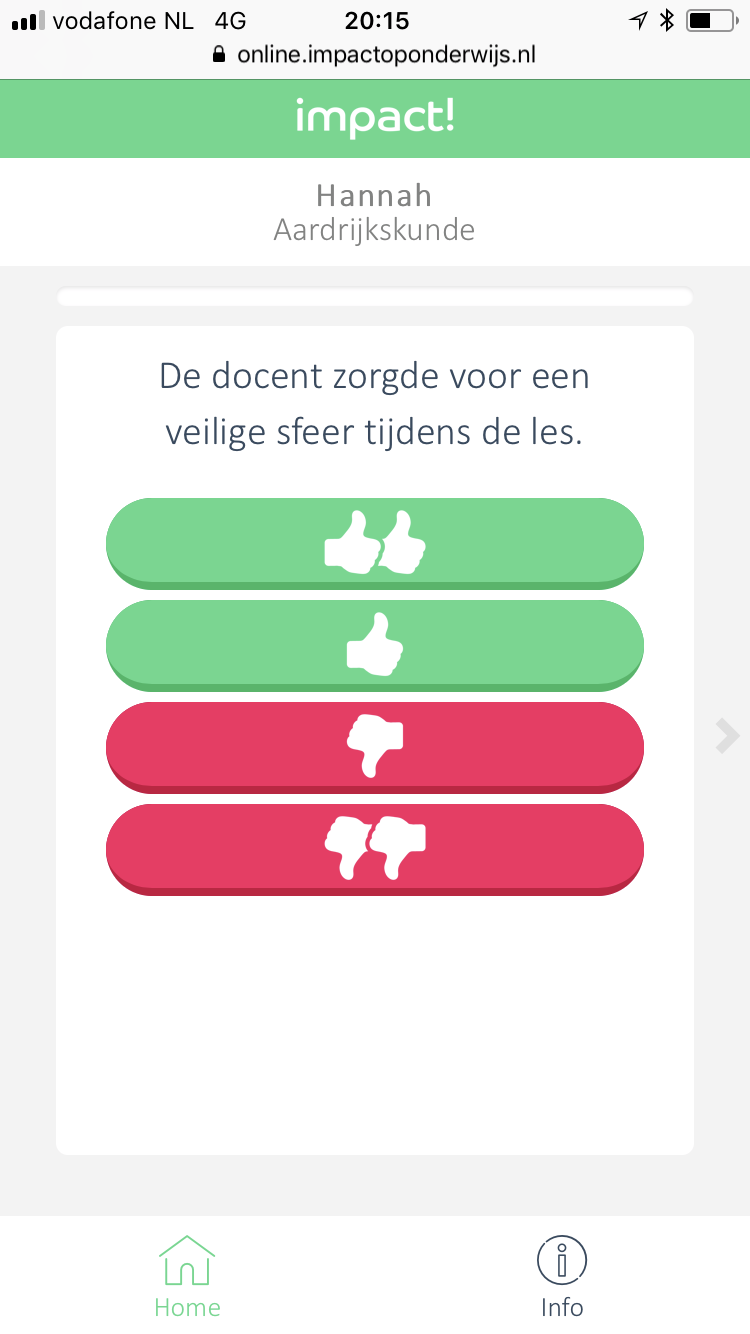 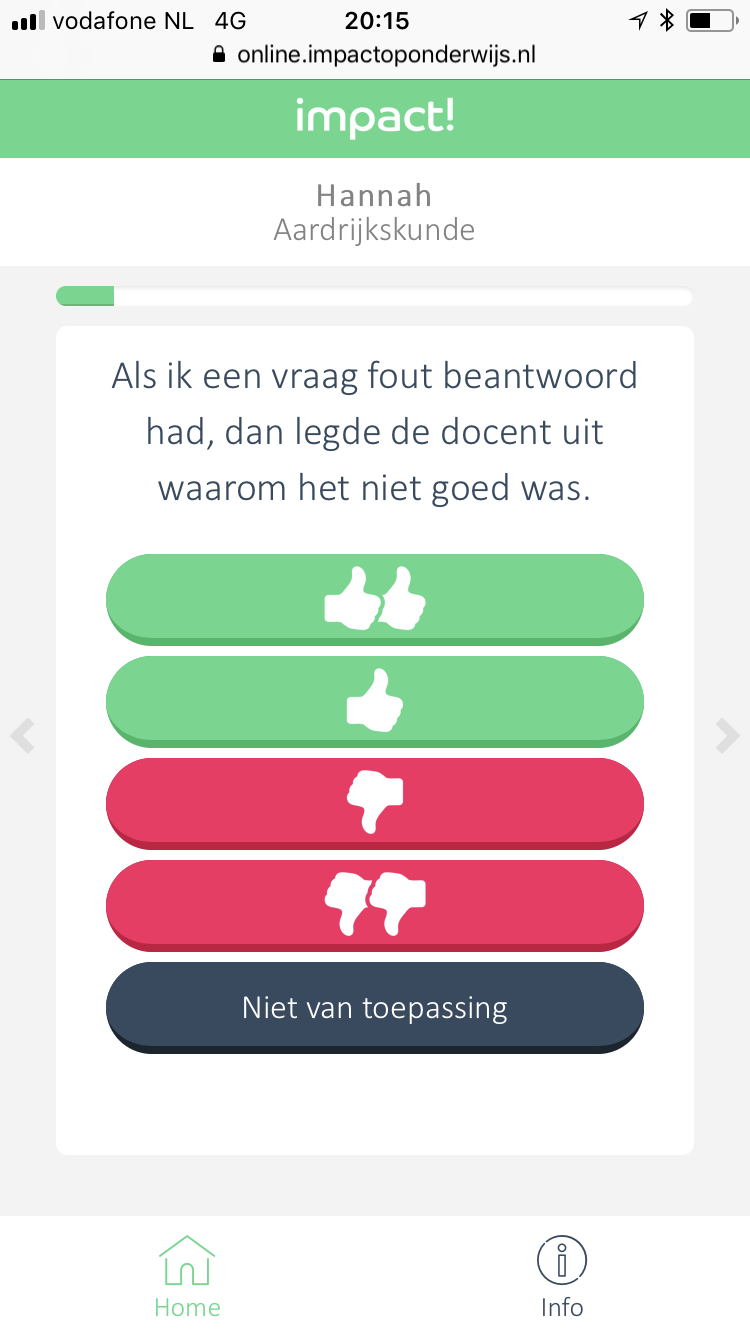 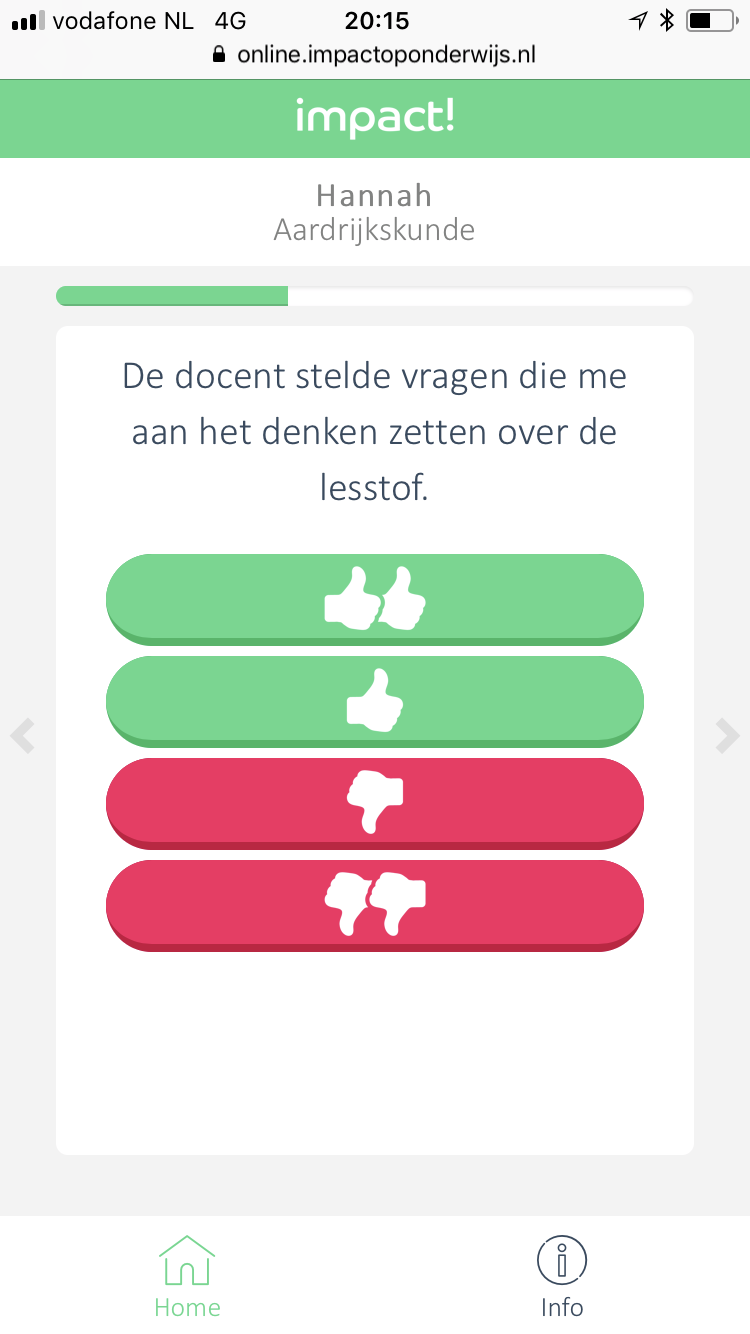 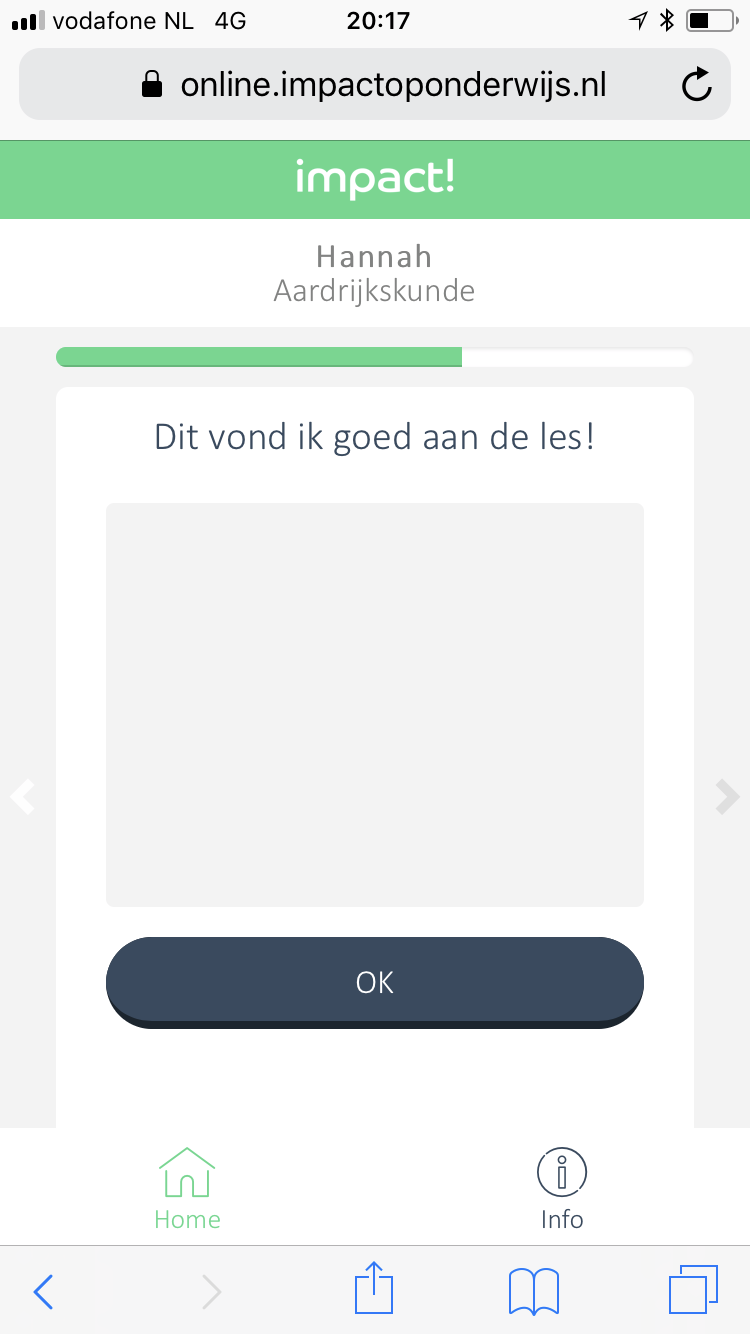 Voorbeeld: De Impact! tool
[Speaker Notes: Items waarop leerlingen hun docent kunnen beoordelen 
Bv: Hoge verwachtingen eruit gehaald; dat kunnen leerlingen niet beoordelen.]
Feedback aan leerkracht met de Impact! tool
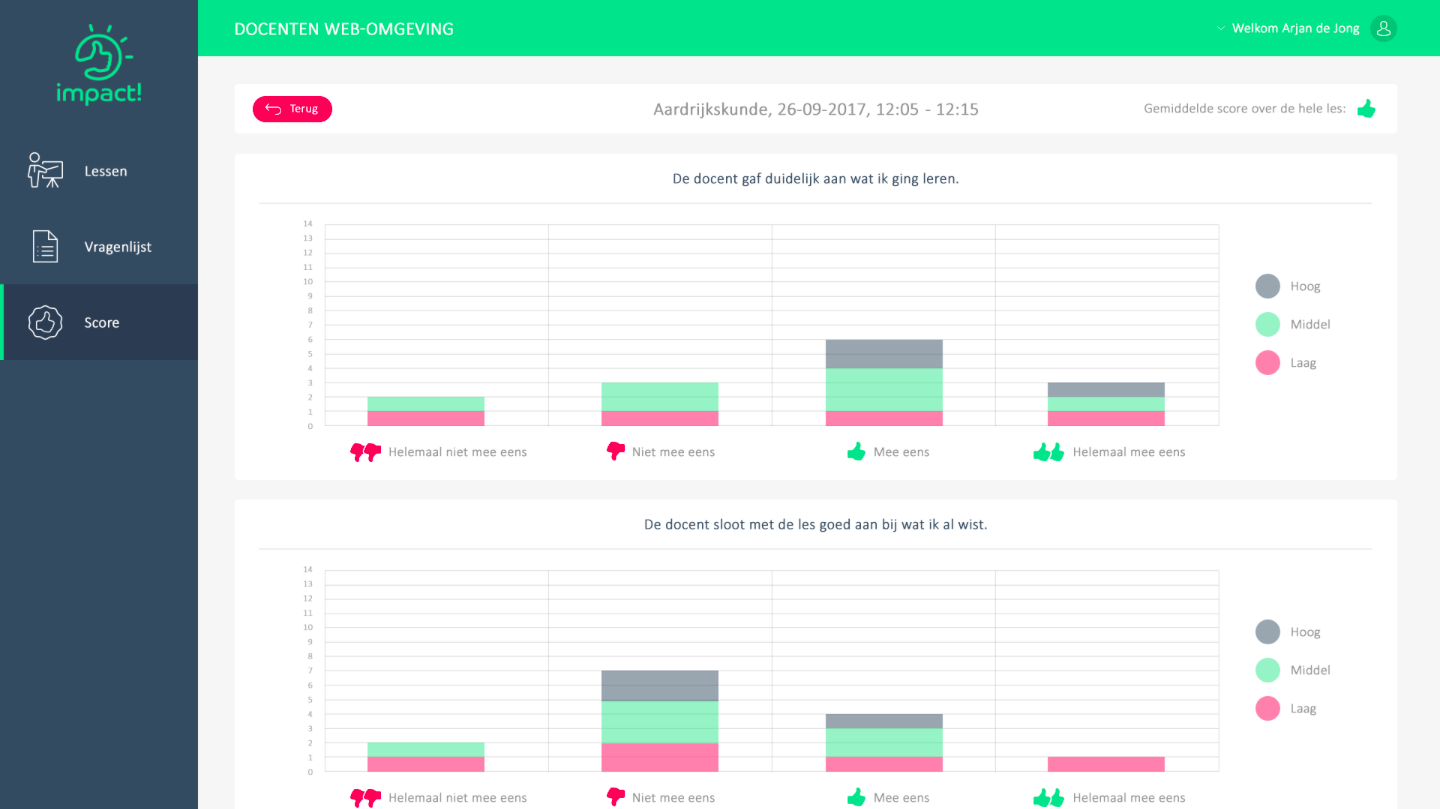 Wat zien docenten?

Score per vraag: in niveaugroepen
Scoreoverzicht docenten
[Speaker Notes: Docenten zien scores op verschilende manieren. 
Eerste manier is: resultaten van de leerlingen per item, uitgesplitst in niveaugroepen.
Ook: gemiddelde score over de les.]
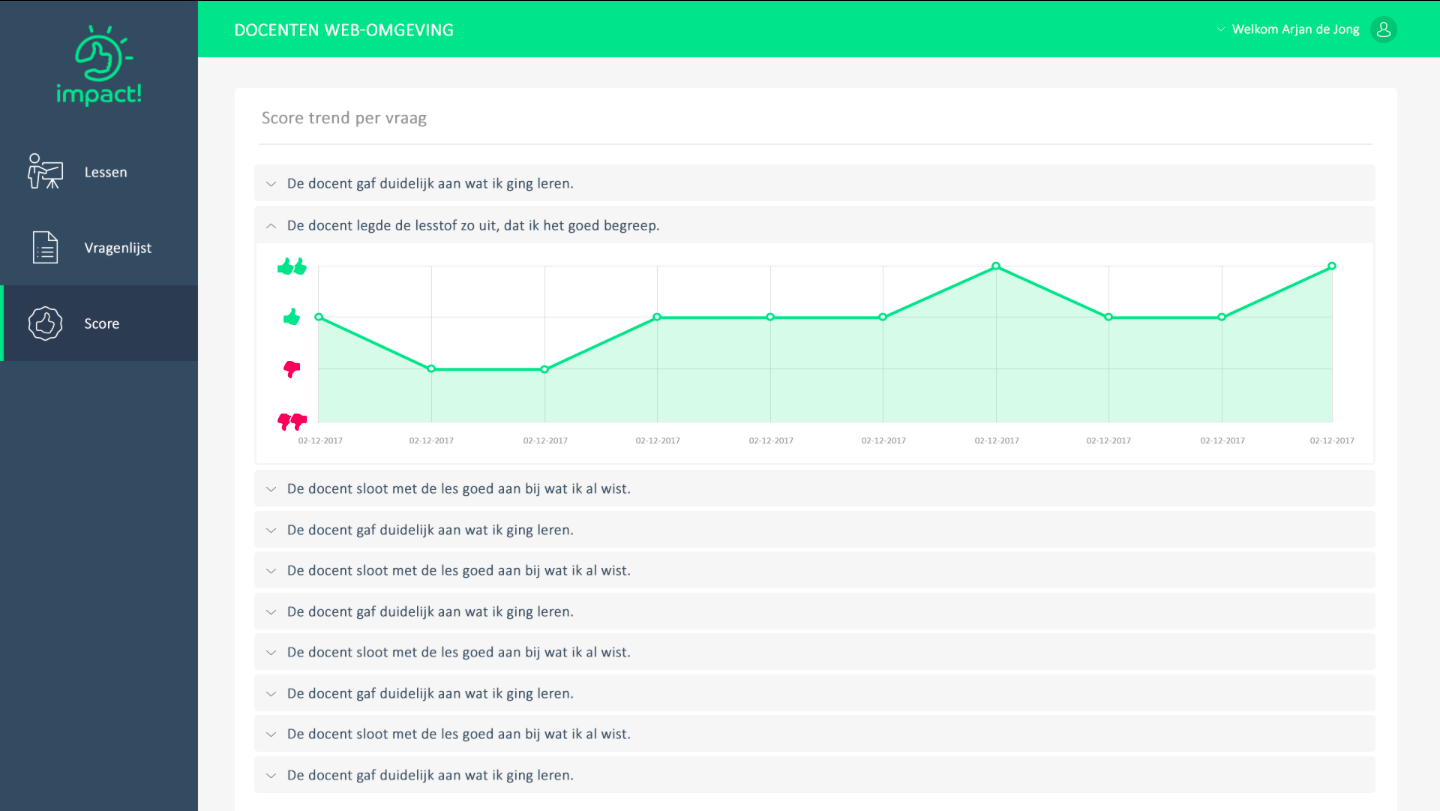 Wat zien docenten?

Score per vraag: in niveaugroepen
Trend over tijd per item
Scoreoverzicht docenten
[Speaker Notes: Tweede manier is: per item een trend over de tijd. Ook bij items die je zelf hebt ingevoerd en meerdere keren gebruikt.]
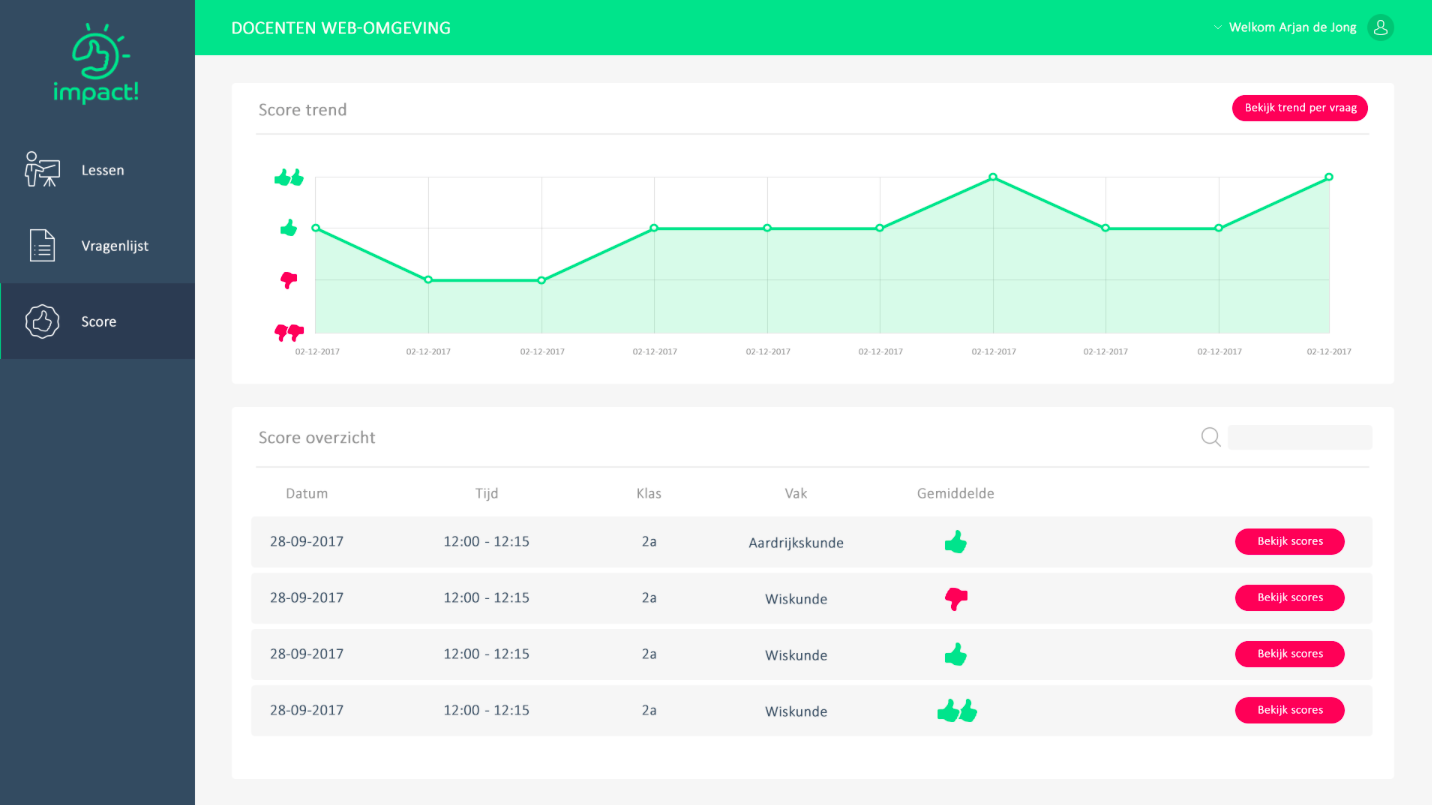 Wat zien docenten?

Score per vraag: in niveaugroepen
Trend over tijd per item
Gemiddelde score per les + trend
Scoreoverzicht docenten
[Speaker Notes: Derde manier is: per les de gemiddelde score; en ook de trend over de gemiddelde leskwaliteit van de docent.]
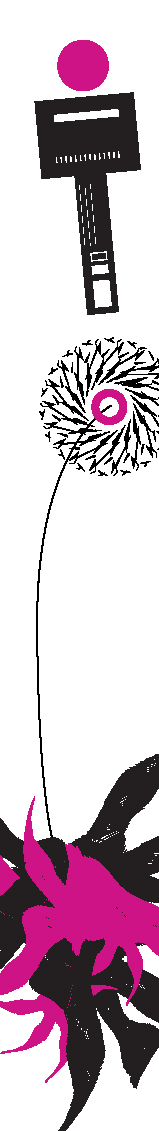 ad 4: Human factor feedbacktechnologie
Sociale wetenschap:

feedbackacceptatie en verbetermotivatie

organisatorische ‘support & pressure’

competenties voor feedbackbenutting
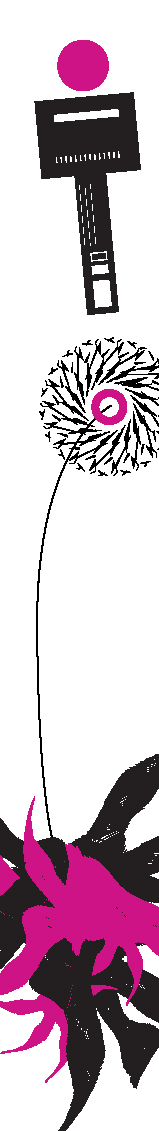 Leerkrachten nog beter toerusten voor complexe taak met behulp van …
1. Taakanalyses -> standaarden -> trainingen

2. Instrumentarium voor feedback

3. Technologie <-- human factor

4. Schoolorganisatie die ‘leert’ en verbetert

5. Intelligente overheid: €€€, evidence-based